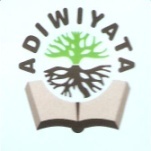 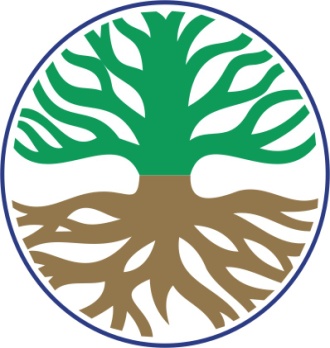 PROGRAM ADIWIYATA DALAM DUNIA PENDIDIKAN
ISTI ENDARTATI
 BADAN LINGKUNGAN HIDUPKABUPATEN MAGELANG
Pembekalan KKN UMM Angkatan 37 Tematik Posdaya 2013
Ahad, 22 September 2013
Dasar Hukum
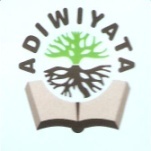 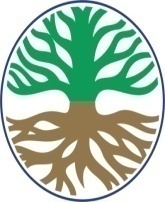 Undang-Undang Republik Indonesia Nomor 32 Tahun 2009 tentang Perlindungan dan Pengelolaan Lingkungan Hidup
Peraturan Menteri Negara Lingkungan Hidup Nomor 05 Tahun 2013 tentang Pedoman Pelaksanaan Program Adiwiyata
Pembekalan KKN UMM Angkatan 37 Tematik Posdaya Tahun 2013
Adiwiyata
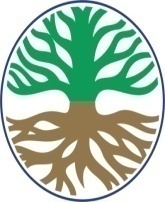 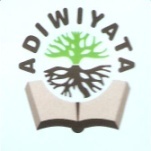 Program Adiwiyata (Sekolah Peduli dan Berbudaya Lingkungan) merupakan kerjasama KLH dan Kementerian Pendidikan Nasional, dicanangkan pada tanggal 21 Februari 2006.
Pembekalan KKN UMM Angkatan 37 Tematik Posdaya Tahun 2013
Pengertian
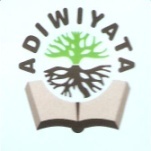 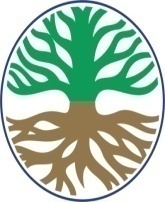 Kata ADIWIYATA berasal dari kata Sansekerta “ADI” dan “WIYATA”
Adi mempunyai makna : besar, agung, baik, ideal atau sempurna
Wiyata mempunyai makna : tempat dimana seseorang mendapatkan ilmu pengetahuan, norma dan etika dalam berkehidupan sosial.
Bila digabung, Adiwiyata mempunyai makna : Tempat yang baik dan ideal dimana dapat diperoleh segala ilmu pengetahuan dan berbagai norma serta etika yang dapat menjadi dasar manusia menuju terciptanya kesejahteraan hidup kita dan menuju kepada cita-cita pembangunan berkelanjutan.
Pembekalan KKN UMM Angkatan 37 Tematik Posdaya Tahun 2013
Tujuan Program Adiwiyata
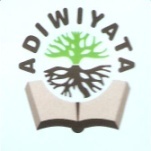 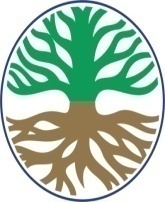 Tujuan Utama Program Adiwiyata : mewujudkan warga sekolah yang bertanggung jawab dalam upaya perlindungan dan pengelolaan lingkungan hidup melalui tata kelola sekolah yang baik untuk mendukung pembangunan berkelanjutan.
Pembekalan KKN UMM Angkatan 37 Tematik Posdaya Tahun 2013
Prinsip-prinsip Dasar Program Adiwiyata
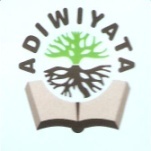 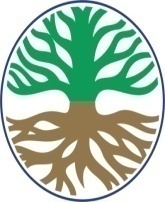 Prinsip-prinsip dasar yang dipegang dalam program Adiwiyata diletakkan pada dua prinsip dasar yaitu; 
Partisipatif : Komunitas sekolah terlibat dalam manajemen sekolah yang meliputi keseluruhan proses perencanaan, pelaksanaan dan evaluasi sesuai tanggungjawab dan peran.
Berkelanjutan : Seluruh kegiatan harus dilakukan secara terencana dan terus menerus secara komprehensif.
Pembekalan KKN UMM Angkatan 37 Tematik Posdaya Tahun 2013
Komponen Adiwiyata
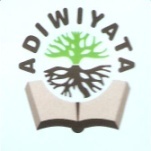 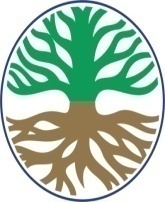 Untuk mencapai tujuan program Adiwiyata, maka ditetapkan 4 ( empat ) komponen program yang menjadi satu kesatuan utuh dalam mencapai sekolah Adiwiyata. Keempat komponen tersebut adalah;
Kebijakan Berwawasan Lingkungan.
Pelaksanaan Kurikulum Berbasis Lingkungan.
Kegiatan Lingkungan Berbasis Partisipatif. 
Pengelolaan Sarana Pendukung Ramah Lingkungan.
Pembekalan KKN UMM Angkatan 37 Tematik Posdaya Tahun 2013
Keuntungan mengikuti Program Adiwiyata
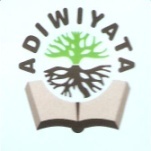 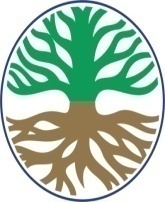 Beberapa keuntungan apabila sekolah mengikuti program Adiwiyata ini adalah :
Mendukung pencapaian standar kompetensi/kompertensi dasar dan Standar Kompetensi Lulusan (SKL) pendidikan dasar dan menengah.
Meningkatkan efisiensi penggunaan dana operasional sekolah melalui penghematan dan pengurangan konsumsi dari berbagai sumber daya energi.
Menciptakan kebersamaan warga sekolah dan kondisi belajar mengajar yang lebih nyaman dan kondusif.
Menjadi tempat pembelajaran tentang nilai-nilai pemeliharaan dan pengelolaan lingkungan hidup yang baik dan benar bagi warga sekolah dan masyarakat sekitar.
Meningkatkan upaya perlindungan dan pengelolaan lingkungan hidup melalui kegiatan pengendalian pencemaran, pengendalian kerusakan dan pelestarian fungsi lingkungan di sekolah
Pembekalan KKN UMM Angkatan 37 Tematik Posdaya Tahun 2013
Pelaksana Program Adiwiyata
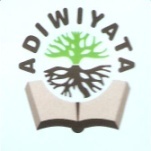 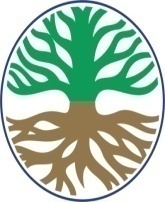 Tim Nasional : KLH, Kemendikbud, Kemenag, Kementerian Dalam Negeri, LSM Lingkungan, PT, media, swasta
Tim Provinsi : BLH Prov, Dinas Pendidikan, Kanwil Agama, LSM pendidikan lingkungan, media, PT, swasta
Tim Kab/Kota : BLH, Dinas Pendidikan, Kantor Agama, LSM pendidikan lingkungan, media, PT. Swasta
Tim Sekolah : guru, siswa, komite, tenaga non pendidikan, alumni
Pembekalan KKN UMM Angkatan 37 Tematik Posdaya Tahun 2013
Peran dan tugas tim sekolah
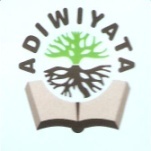 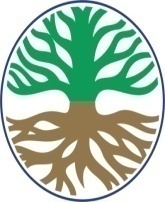 Mengkaji kondisi lingkungan hidup sekolah, kebijakan sekolah, kurikulum sekolah, kegiatan sekolah, dan sarana prasarana
Membuat rencana kerja dan mengalokasikan anggaran sekolah berdasarkan hasil kajian tersebut di atas, dan disesuaikan dengan komponen, standart dan implementasi adiwiyata
Melaksanakan rencana kerja sekolah
Melakukan pemantauan dan evaluasi
Menyampaikan laporan kepada kepala sekolah dengan tembusan BLH Kab/Kota dan instansi terkait
Pembekalan KKN UMM Angkatan 37 Tematik Posdaya Tahun 2013
Materi program pembelajaran adiwiyataA. Umum
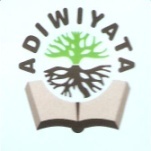 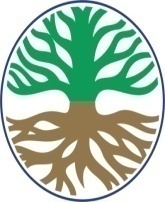 Pembekalan KKN UMM Angkatan 37 Tematik Posdaya Tahun 2013
B. Materi khusus
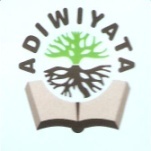 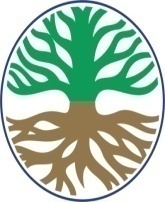 Materi yang perlu diterapkan dalam kehidupan sehari-hari yang berhubungan langsung dengan persoalan lingkungan sekolah dan dibudayakan dalam mendukung program adiwiyata di sekolah, a.l. :
a. Pengelolaan SD air, pembuatan sumur resapan, pembuatan biopori, pengelolaan air limbah, pelestarian air bersih, dll
b. Pengelolaan sampah dengan 3R, pemilahan, pengelolaan sampah, pengomposan, dll
Pembekalan KKN UMM Angkatan 37 Tematik Posdaya Tahun 2013
Pembinaan
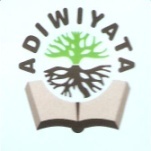 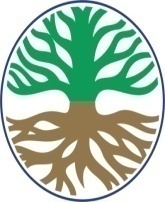 Pengertian Pembinaan ADIWIYATA.
Suatu tindakan yang dilakukan oleh organisasi/lembaga atau pihak lainnya melakukan pembinaan dalam meningkatkan pencapaian kinerja program ADIWIYATA yang berdampak positif terhadap perlindungan dan pengelolaan lingkungan hidup.
Pembekalan KKN UMM Angkatan 37 Tematik Posdaya Tahun 2013
Tujuan Pembinaan.
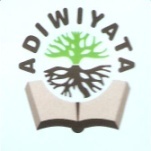 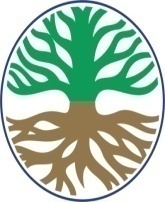 Meningkatkan kapasitas sekolah untuk mewujudkan sekolah Adiwiyata.
Meningkatkan kapasitas kelembagaan dan sdm dalam pengelolaan sekolah untuk mewujudkan sekolah Adiwiyata.
Meningkatkan pencapaian kinerja pengelolaan Adiwiyata baik di Provinsi maupun di Kabupaten/Kota termasuk  sekolah dan masyarakat sekitarnya.
Pembekalan KKN UMM Angkatan 37 Tematik Posdaya Tahun 2013
Komponen, Standar, dan Implementasi.
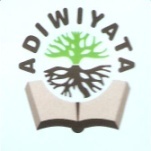 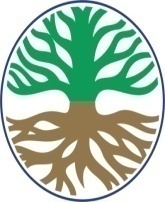 Komponen dan standar Adiwiyata meliputi :
a. Kebijakan Berwawasan Lingkungan, memiliki standar :
1)	Kurikulum Tingkat Satuan Pendidikan (KTSP) memuat upaya perlindungan dan pengelolaan lingkungan hidup.
2)	RKAS memuat program dalam upaya perlindungan dan pengelolaan lingkungan hidup.
b. Pelaksanaan Kurikulum Berbasis Lingkungan, memiliki standar :
Tenaga pendidik memiliki kompetensi dalam mengembangkan kegiatan pembelajaran lingkungan hidup.
Peserta didik  melakukan kegiatan pembelajaran tentang perlindungan dan pengelolaan lingkungan hidup.
c. Kegiatan Lingkungan Berbasis Partisipatif memiliki standar :
Melaksanakan kegiatan perlindungan dan pengelolaan lingkungan hidup yang terencana bagi warga sekolah.
Menjalin kemitraan dalam rangka perlindungan dan pengelolaan lingkungan hidup dengan berbagai pihak (masyarakat, pemerintah, swasta, media, sekolah lain).
d. Pengelolaan Sarana Pendukung Ramah Lingkungan memiliki satandar :
Ketersediaan sarana prasarana pendukung yang ramah lingkungan. 
Peningkatan kualitas pengelolaan sarana dan prasarana yang ramah lingkungan di sekolah.
Pembekalan KKN UMM Angkatan 37 Tematik Posdaya Tahun 2013
KEBIJAKAN BERWAWASAN LINGKUNGAN
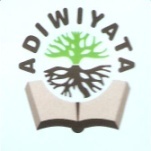 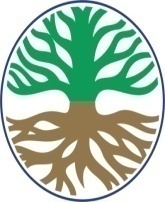 Pembekalan KKN UMM Angkatan 37 Tematik Posdaya Tahun 2013
KEBIJAKAN BERWAWASAN LINGKUNGAN
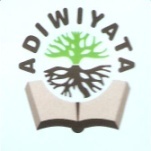 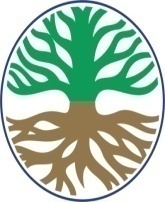 Pembekalan KKN UMM Angkatan 37 Tematik Posdaya Tahun 2013
PELAKSANAAN KURIKULUM BERBASIS LINGKUNGAN
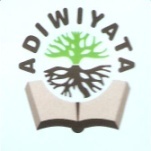 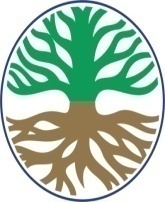 Pembekalan KKN UMM Angkatan 37 Tematik Posdaya Tahun 2013
PELAKSANAAN KURIKULUM BERBASIS LINGKUNGAN
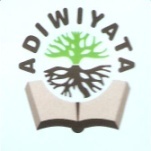 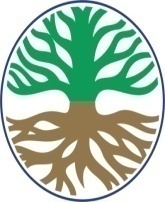 Pembekalan KKN UMM Angkatan 37 Tematik Posdaya Tahun 2013
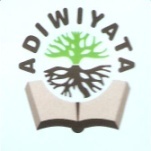 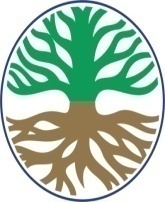 KEGIATAN LINGKUNGAN BERBASIS PARTISIPATIF
Pembekalan KKN UMM Angkatan 37 Tematik Posdaya Tahun 2013
-
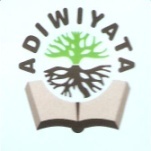 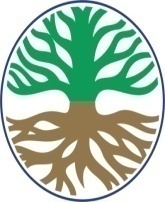 Pembekalan KKN UMM Angkatan 37 Tematik Posdaya Tahun 2013
PENGELOLAAN SARANA PENDUKUNG RAMAH LINGKUNGAN
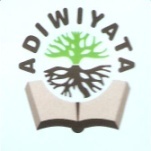 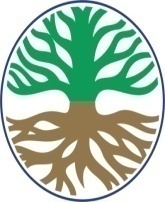 Pembekalan KKN UMM Angkatan 37 Tematik Posdaya Tahun 2013
PENGELOLAAN SARANA PENDUKUNG RAMAH LINGKUNGAN
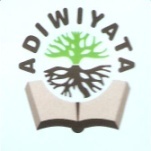 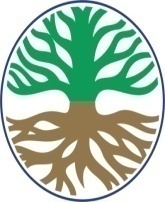 Pembekalan KKN UMM Angkatan 37 Tematik Posdaya Tahun 2013
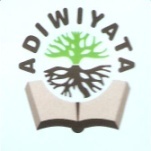 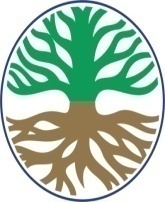 PEMBERIAN PENGHARGAAN ADIWIYATA.
Pengertian  Penghargaan Adiwiyata. 
Penghargaan Adiwiyata merupakan pemberian insentif yang diberikan kepada sekolah yang telah berhasil memenuhi 4 (empat) komponen Program Adiwiyata. Bentuk insentif yang diberikan dapat berupa piagam, piala dan atau bentuk lainnya. 
Tujuan Pemberian Penghargaan  Adiwiyata.
Sebagai wujud apresiasi atas usaha yang telah dilakukan sekolah dalam upaya melaksanakan perlindungan dan pengeloaan lingkungan dalam proses  pembelajaran,
Sebagai tanda bahwa suatu sekolah telah melaksanakan 4 (empat) komponen sekolah adiwiyata,
Sebagai dasar untuk pelaksanaan pembinaan program adiwiyata yang harus dilaksanakan oleh pihak Kabupaten/Kota, Provinsi, dan pusat.
Pembekalan KKN UMM Angkatan 37 Tematik Posdaya Tahun 2013
Jenis  dan Bentuk Penghargaan
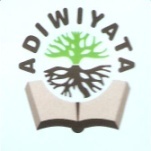 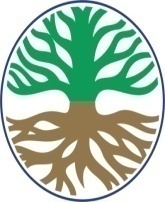 Sekolah ADIWIYATA Kabupaten/Kota mendapat penghargaan dari Bupati/Walikota, bentuk penghargaan berupa Piagam dan Piala.
Sekolah ADIWIYATA Provinsi mendapatkan penghargaan dari Gubernur, bentuk penghargaan  berupa piagam dan piala.
Sekolah ADIWIYATA tingkat nasional mendapatkan penghargaan piagam dari Menteri Lingkungan Hidup dan Menteri Pendidikan dan Kebudayaan, sedangkan piala dari  Menteri Lingkungan Hidup.
Sekolah ADIWIYATA  Mandiri mendapatkan penghargaan piagam dari Menteri Lingkungan Hidup dan Menteri Pendidikan dan Kebudayaan, sedangkan piala dari Menteri Lingkungan Hidup, yang diserahkan oleh Presiden.
Pembekalan KKN UMM Angkatan 37 Tematik Posdaya Tahun 2013
Jenis  dan Bentuk Penghargaan
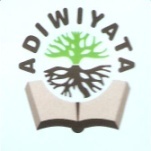 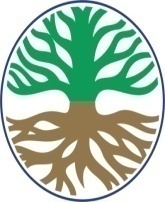 Pembekalan KKN UMM Angkatan 37 Tematik Posdaya Tahun 2013
Mekanisme Pemberian Penghargaan.
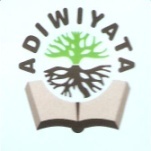 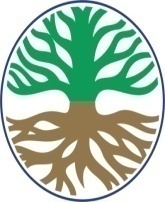 Sekolah  ADIWIYATA  Kabupaten/Kota.
Tim Kabupaten/Kota menetapkan jenjang dan jumlah sekolah yang akan dilakukan evaluasi hasil pelaksanaan program ADIWIYATA.
Calon sekolah ADIWIYATA terpilih, menyampaikan dokumen berdasarkan lembar evaluasi sekolah ADIWIYATA dengan melampirkan bukti fisik kebijakan yang berwawasan lingkungan, yang terdiri dari KTSP dan RKAS.
Tim ADIWIYATA Kabupaten/Kota melakukan evaluasi administrati terhadap dokumen KTSP dan RKAS. 
Bagi sekolah yang memenuhi standar Administratif dilakukan observasi lapangan dengan menggunakan lembar evaluasi sekolah ADIWIYATA. Antara lain; pelaksanaan kurikulum berbasis lingkungan, kegiatan lingkungan berbasis partisipatif, dan pengelolaan sarana pendukung ramah lingkungan. 
Berdasarkan matrik rekapitulasi evaluasi hasil pelaksanaan program ADIWIYATA, Tim ADIWIYATA Kabupaten/Kota menetapkan nilai pencapaian sekolah.
Penetapan sekolah sebagai penerima penghargaan sekolah ADIWIYATA tingkat Kabupaten / Kota apabila  mencapai  mencapai nilai minimal 56, yaitu 70 % dari total nilai maksimal (80).
Sekolah ADIWIYATA nilai terbaik tingkat Kabupaten/Kota dapat diusulkan untuk ikut dalam seleksi penerimaan penghargaan Sekolah ADIWIYATA Tingkat Provinsi.
Pembekalan KKN UMM Angkatan 37 Tematik Posdaya Tahun 2013
Sekolah ADIWIYATA Provinsi
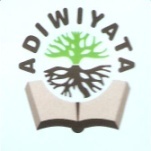 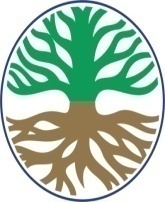 Tim  Provinsi menetapkan jenjang dan jumlah sekolah yang akan dilakukan Observasi lapangan  berdasarkan usulan dari Kabupaten/Kota 
Calon Sekolah ADIWIYATA tingkat Provinsi yang terpilih, dilakukan observasi lapangan. 
Berdasarkan matrik rekapitulasi evaluasi hasil pelaksanaan program ADIWIYATA, Tim   Provinsi menetapkan nilai pencapaian sekolah.
Penetapan sekolah sebagai penerima penghargaan sekolah ADIWIYATA tingkat Provinsi apabila mencapai  nilai minimal 64, yaitu 80 % dari total nilai maksimal (80).
Sekolah ADIWIYATA dengan nilai terbaik tingkat Provinsi dapat diusulkan untuk ikut dalam seleksi penerimaan penghargaan Sekolah ADIWIYATA  tingkat Nasional.
Pembekalan KKN UMM Angkatan 37 Tematik Posdaya Tahun 2013
Sekolah Adiwiyata  Nasional.
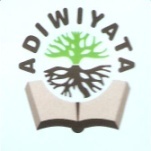 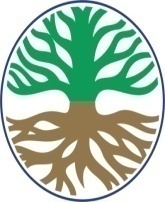 Tim Nasional menetapkan jenjang dan jumlah sekolah yang akan dilakukan Observasi lapangan  berdasarkan usulan dari Provinsi
Calon Sekolah Adiwiyata   Nasional yang terpilih, dilakukan observasi lapangan. 
Berdasarkan matrik rekapitulasi evaluasi hasil pelaksanaan program ADIWIYATA, Tim ADIWIYATA Nasional menetapkan nilai pencapaian sekolah.
Penetapan sekolah sebagai penerima penghargaan sekolah ADIWIYATA Nasional, apabila mencapai   nilai minimal 72, yaitu 90 % dari total nilai maksimal (80).
Pembekalan KKN UMM Angkatan 37 Tematik Posdaya Tahun 2013
ADIWIYATA Mandiri.
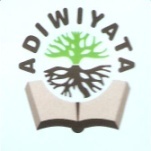 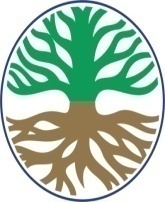 Tim Nasional menetapkan sekolah yang akan dilakukan Observasi lapangan berdasarkan  laporan dari Sekolah ADIWIYATA Nasional.
Calon Sekolah ADIWIYATA Mandiri yang terpilih, dilakukan observasi lapangan.
Penetapan sekolah sebagai penerima penghargaan Sekolah ADIWIYATA Mandiri, apabila telah melakukan pembinaan terhadap sekolah lain, sehingga menghasilkan minimal 10 sekolah ADIWIYATA Kabupaten/Kota.
Sekolah ADIWIYATA Mandiri dapat diusulkan untuk ikut dalam seleksi penerimaan penghargaan tingkat Acean Eco School.
Pembekalan KKN UMM Angkatan 37 Tematik Posdaya Tahun 2013
Standart penilaian
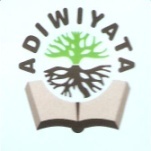 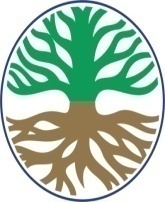 Lihat di word
Pembekalan KKN UMM Angkatan 37 Tematik Posdaya Tahun 2013
Langkah menuju sekolah adiwiyata
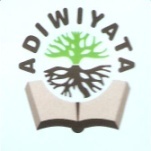 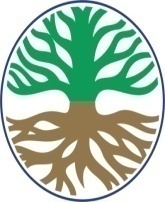 Membentuk tim adiwiyata sekolah
Menyusun kajian lingkungan sekolah
Menyusun rencana aksi lingkungan
Pelaksanaan aksi lingkungan
Evaluasi dan monitoring
Ad 1. Tim adiwiyata sekolah
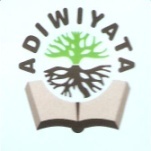 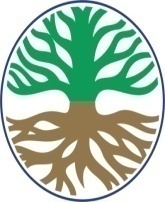 Unsur : kepala sekolah, komite, guru, TU, siswa, orang tua siswa, pemerintah setempat (desa/kel, kecamatan), PT, masyarakat sekitar,LSM.
Sebaiknya ada tim inti dan tim teknis
Tim inti : koord, sekretaris, bendahara
Tim khusus : kelompok kerja bidang (kebijakan, kurikulum, kegiatan partisipatif, sarana prasarana)
Ad 2. kajian lingkungan sekolah
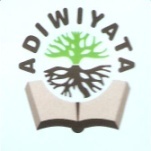 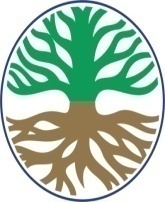 Fungsi : mengetahui gambaran dan kondisi lingkungan sekolah saat ini yang perlu segera dilakukan langkah perbaikan, gambaran rencana aksi lingkungan yang akan dilakukan sehingga arah program adiwiyata di sekolah tersebut menjadi lebih jelas
Cara penyusunan kajian lingkungan :
Tim harus bekerja sama, sebanyak mungkin melibatkan siswa
Kajian dapat dilakukan dengan checklist yang mencakup berbagai isu lingkungan yang terjadi di sekolah, misalnya sampah, air, energi, makanan di kanton sekolah, keanekaragaman hayati, dll
Dari isu tersebut sekolah dapat memfokuskan satu atau beberapa masalah yang ditetapkan menjadi fokus dalam renca aksi lingkungan
Kajian dilakukan setiap kurun waktu tertentu
Ad 3. rencana aksi lingkungan
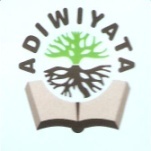 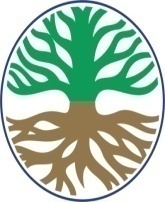 Rencana aksi dikembangkan berdasarkan hasil kajian lingkungan
Sasaran yang ditetapkan harus realistis sesuai potensi dan sumber daya yang dimiliki dan dapat dicapai
Pilih tipok sesuai prioritas kebutuhan sekolah dengan mempertimbangkan kemampuan dan tenggang waktu yang dimiliki (misalnya sekolah ingin mengatasi permasalahan sampah sebagai kegiatan utama maka semua sumber daya yang dimiliki sekolah diarahkan untuk mengatasi permasalahan tersebut)
Jika ada bagian yang tidak mampu diselesaikan oleh sekolah maka perlu dicari cara untuk bekerja sama dengan pihak lain  agar dapat mengatasinya.tetapkan siapa yang menjadi penanggung jawab setiap kegiatan . Sedapat  mungkin setiap kegiatan melibatkan siswa
Rencana aksi harus didiskripsikan dalam 4 komponen program adiwiyata
Ad 4. pelaksanaan aksi lingkungan
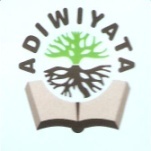 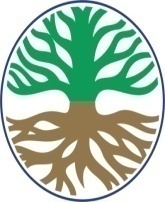 Setelah rencana aksi tersusun dan didokumentasikan oleh sekolah, langkah selanjutnya adalah pelaksanaan aksi mengacu pada 4 komponen (kebijakan, kurikulum, kegiatan partisipatif, sarana prasarana)
Pelaksanaan dibuktikan dengan dokumen otentik yang sah (perencanaan program, daftar hadir, berita acara, silabus, rencana pelaksanaan pembelajaran, akte kerjasama, hasil kegiatan siswa, foto, leaflet, dsb)
Khusus sekolah adiwiyata yang akan menuju adiwiyata mandiri dilengkapi dengan bukti otentik tentang akte kerjasama dan laporan kemajuan hasil pembinaan kepada 10 sekolah lain.
Ad 5. Evaluasi dan monitoring
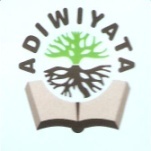 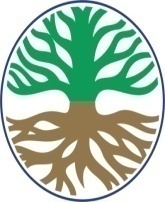 Untuk mengetahui apakah tim adiwiyata sekolah berhasil mencapai target yang tercantum dalam rencana aksi lingkungan atau tidak
Monev dapat dilakukan menggunakan kuesioner dan survey, melibatkan siswa misalnya dalam pembacaan meter  dan perhitungan tagihan energi untuk melihat perubahan kegiatan penghematan energi
Menimbang sampah yang terkumpul untuk didaur ulang
Dokumentasikan setiap kegiatan (sebelum, selama, setalah)
Membuat daftar spesies sebelum dan setelh kegiatan untuk mengetahui dampak kegiatan terhadap kehati.
Perkembangan Program Adiwiyata di Kabupaten Magelang
Di Kabupaten Magelang Program Adiwiyata mulai dianggarkan walaupun masih sangat terbatas pada tahun 2011 dengan diadakan sosialisasi program adiwiyata untuk 50 sekolah (SD, SMP, SMA, SMK)
Tahun 2012 sosialisasi lanjutan diikuti 30 sekolah.
Tahun 2013 pembinaan terhadap 1 sekolah (SD Tamanagung 4), lokakarya dan direncanakan pembinaan pada 4 sekolah (1 sekolah tiap jenjang pendidikan)
Permasalahan yang ditemui di sekolah
Permasalahan administrasi : sekolah tidak ada tenaga administrasi yang khusus menangani program adiwiyata dan tenaga administrasi yang ada terbatas.
Kebanyakan sekolah sebenarnya sudah melakukan kegiatan yang terkait program adiwiyata, namun belum terprogram 
Kegiatan yang sudah dilaksanakan kebanyakan tidak terdokumentasikan.
Peran Perguruan Tinggi
PT bisa berperan sebagai pelaksana program adiwiyata baik di tingkat nasional, provinsi, kabupaten/kota, maupun sekolah.
Peran yang dapat dilakukan antara lain :
Merintis terbentuknya sekolah adiwiyata di Kabupaten Magelang
A. Bersama Tim Kabupaten :
	Mengembangkan/melaksanakan program adiwiyata tingkat kabupaten, sosialisasi ke sekolah, bimbingan teknis, membuat pilot project, menetapkan penghargaan, monev 
B. Bersama Tim Sekolah : 
	Mengkaji kondisi lingkungan sekolah, membuat rencana kerja dan mengalokasikan anggaran sekolah berdasarkan hasil kajian, melaksanakan rencana kerja, monev, laporan
Penutup
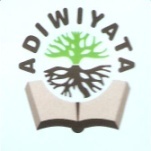 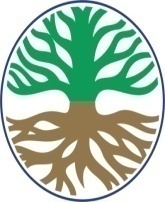 Terciptanya sekolah adiwiyata semakin tercipta sikap peduli dan berbudaya lingkungan, yang diharapkan akan semakin baik kualitas lingkungan sekolah dan lingkungan masyarakat
Dengan adanya partisipasi semua pihak dalam melaksanakan dan mendukung program adiwiyata, maka akan terjadi perubahan perilaku yang berbudaya lingkungan, peningkatan kualitas sdm dan kualitas LH, yang akan mendukung perlindungan dan pengelolaan LH menuju pembangunan berkelanjutan
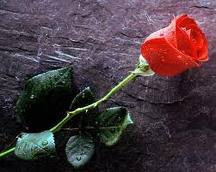 TERIMA KASIH
(Kesempurnaan hanya milik Allah)
Pembekalan KKN UMM Angkatan 37 Tematik Posdaya Tahun 2013
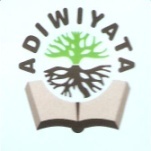 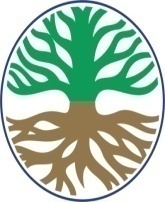 -
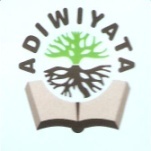